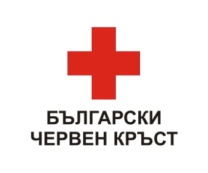 Подобряване достъпа до медицински услуги в общността 
с помощта на новите технологии
Д-р Надежда Тодоровска
Зам.-генерален директор на БЧК
Иновационен модел за устойчиво и модерно здравеопазване 19 февруари, 2015 г., София Хотел Балкан
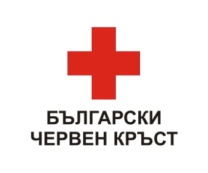 Тенденции в България
Застаряване на населението и нарастващи нужди от социално-здравни грижи;

Разходите за грижа за възрастните хора в България като процент от БВП 
     са 0,05% при средна стойност 0,41% за ЕС;

66% от разходите в здравеопазването отиват за покриване на болнични 
     разходи, което нарежда България на 1-во място по този показател  
     според Индекса на европейския здравен потребител за 2014 г.;

Болничните данни показват, че 20% от хоспитализациите съответстват на условията, които според международните стандарти могат рутинно да бъдат лекувани амбулаторно /Доклад на Световната банка, август, 2013 г./;

Намаляване броя на потенциалните болногледачи поради намаляване на населението в трудоспособна възраст.
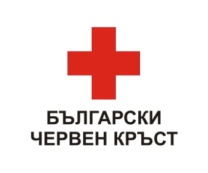 Интегрирани здравни грижи и социални услуги за възрастни хора в общността
Национална здравна стратегия 2014-2020 и Национална стратегия за дългосрочна грижа;

Необходимост от развитие на нормативна база за предоставяне на интегрирани здравни грижи и социални услуги;

Необходимост от оптимизиране на разходите в социално-здравната сфера;

Възможности за развитие на иновативни услуги чрез използване на новите технологии.
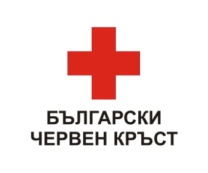 Предоставяне на интегрирани здравни грижи
 и социални услуги
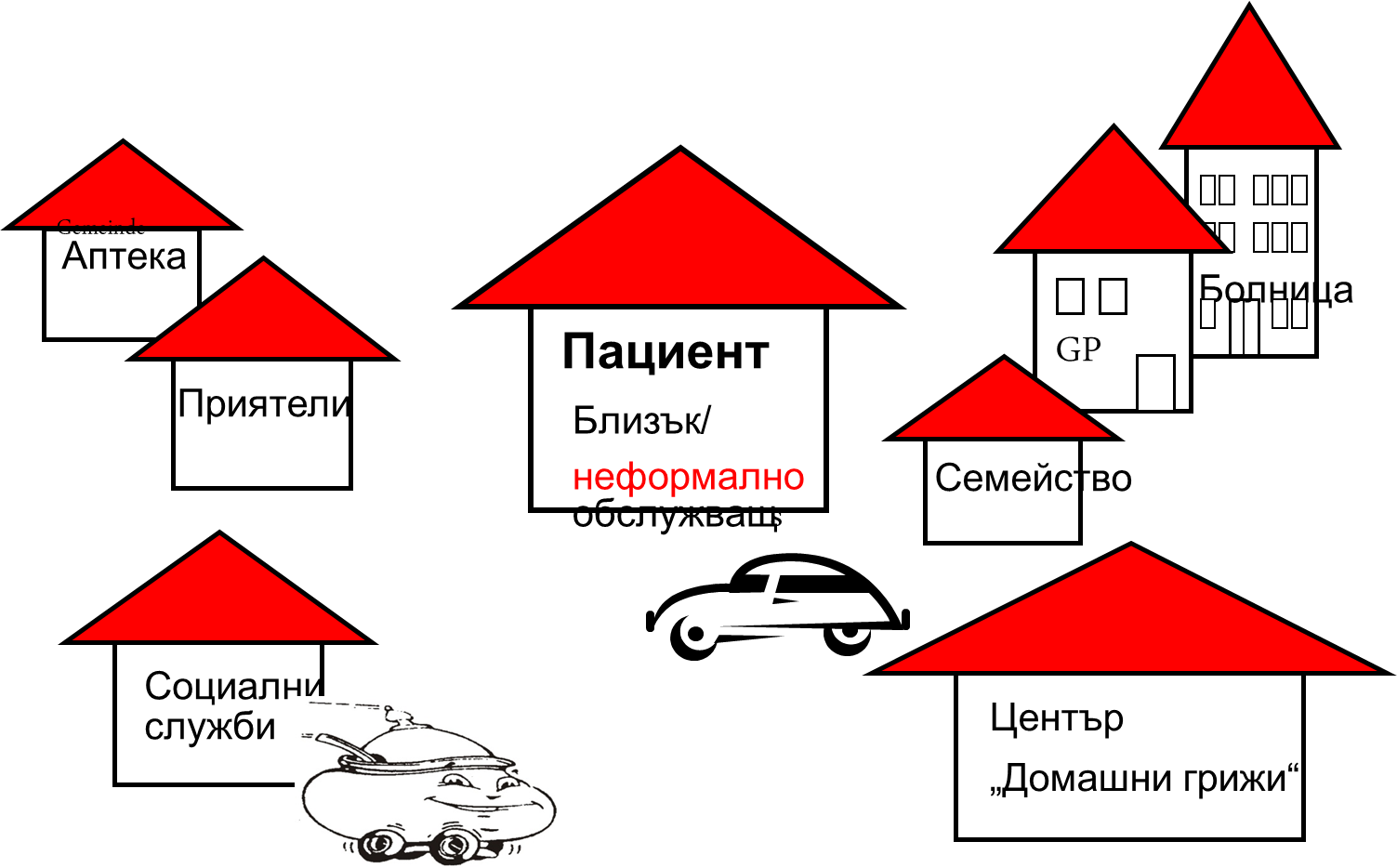 Медицински 
център за 
дистанционен 
мониторинг
Пациент
ДКЦ
Обслужващ
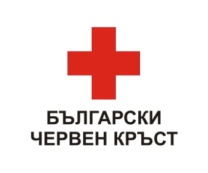 Центрове „Домашни грижи“
Враца, Оряхово, Бяла Слатина, Криводол
Всеки Център „Домашни грижи“ има между 94 и 102 пациента;

Персоналът на един център се състои от 4 медицински сестри и 
     7 домашни помощника;

Потребителите са на възраст над 65 г. с хронични заболявания и 
     трайни увреждания;

70 % от потребителите са самотно-живеещи възрастни хора, а над 
     20 % от тях живеят в малки населени места и трудно-достъпни райони;
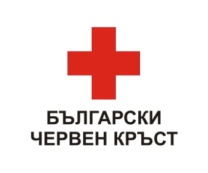 Дистанционен мониторинг на кардиологичното състояние на пациентите на Център „Домашни грижи“
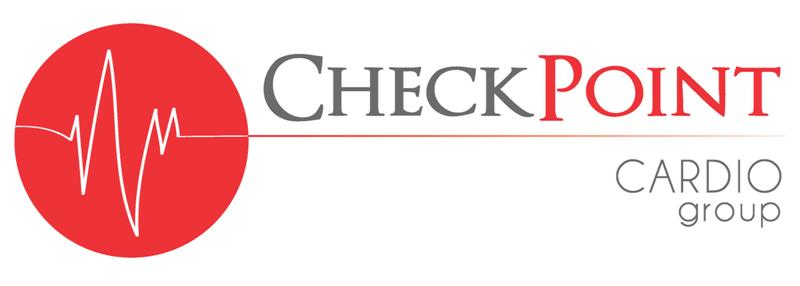 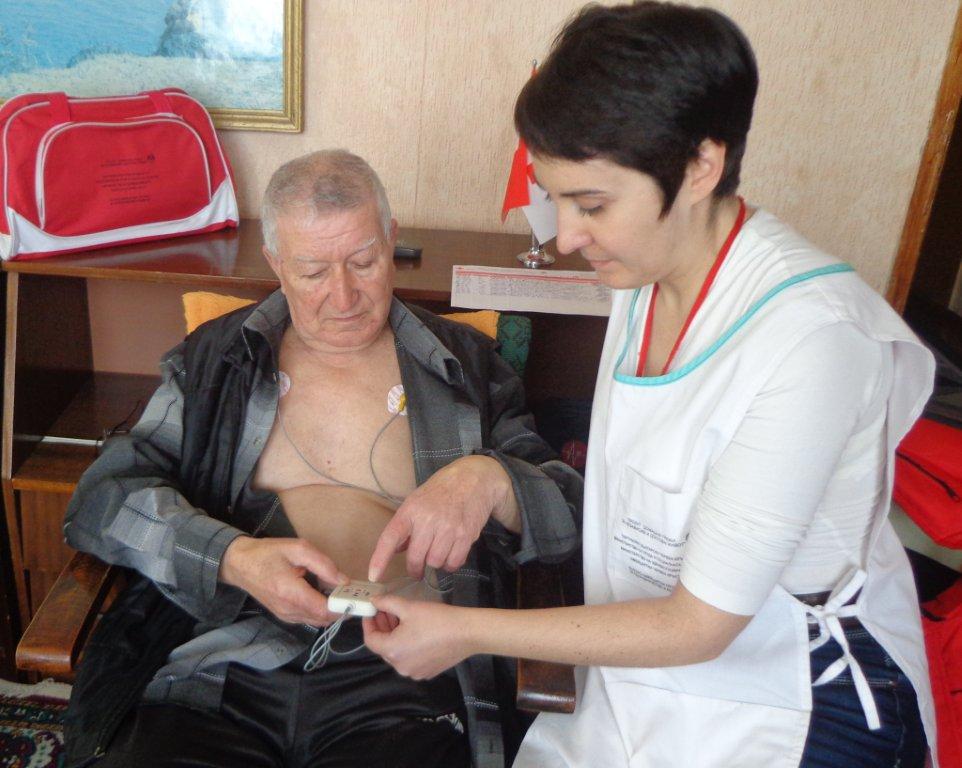 Дистанционен 24-часов телемониторинг 
     на кардиологичното състояние;

ЕКГ и консултация с кардиолог в реално време от медицинския център за дистанционен мониторинг.
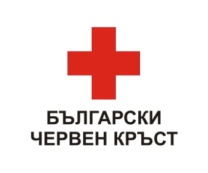 Дистанционен мониторинг на кардиологичното състояние на пациентите на Център „Домашни грижи“
Възможност за равен шанс за диагностично уточняване на пациенти с тежки хронични заболявания в отдалечени населени места;

Позволява да се създаде система за проследяване жизнените показатели и хода на заболяването;

Предпоставка за създаване на система за перманентен телемедицински контрол за изпълнение на предписания рехабилитационен, медикаментозен и двигателен режим;

Осъществяване на по-добре работеща връзка пациент – личен лекар – кардиолог.
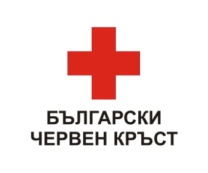 Резултати от телемониторинга
60 % от изследваните пациенти са с водещо заболяване на сърдечно-съдовата система, 40 % - други;

83 % са с нерегистрирани и неразпознати до момента ритъмно-проводни нарушения и/или исхемични епизоди;

Провеждане на допълнителни консултации с кардиолог със съдействието на Центъра „Домашни грижи“ - до този момент при 37 % от пациентите;

Промяна в терапията при 90 % от пациентите;

Безпроблемно обслужване на устройствата за телемониторинг от страна на персонала;

Добър прием на услугата телемониторинг от страна на пациентите.
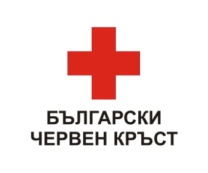 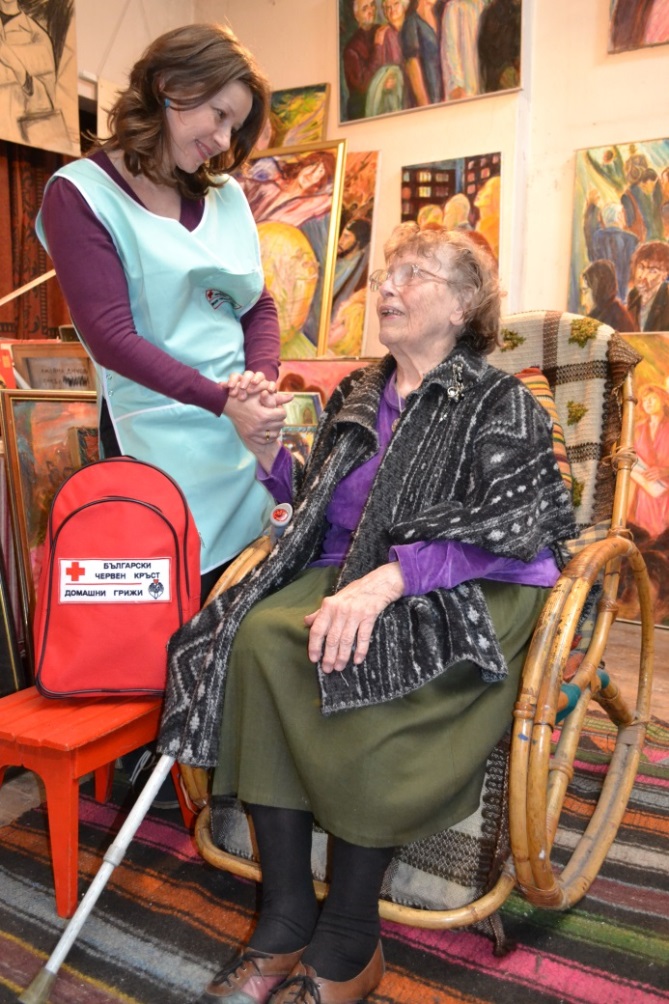 Благодаря за вниманието!
  	      www.home-care.bg